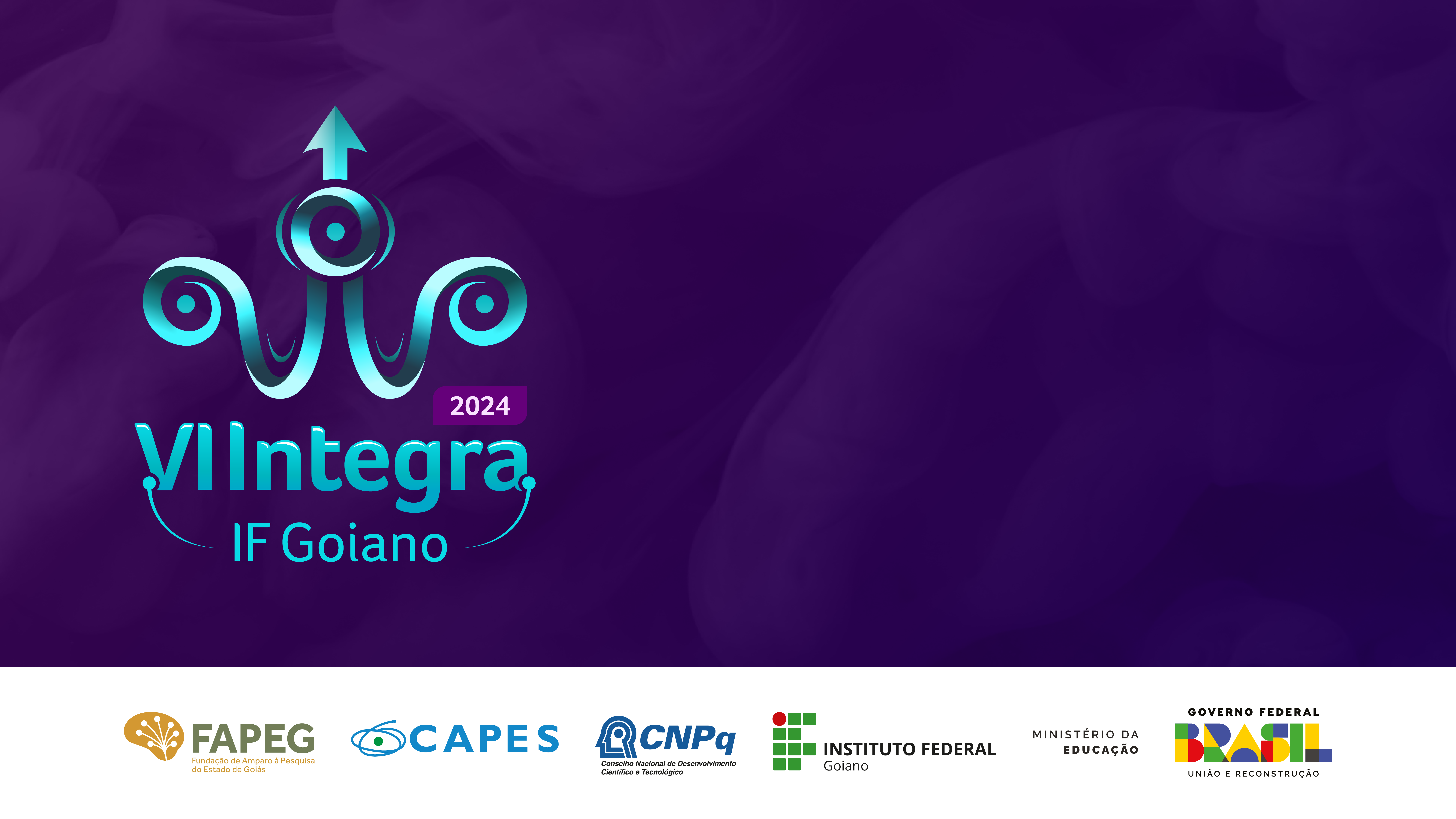 TÍTULO DA APRESENTAÇÃO
NOMES DOS AUTORES